Form E: friend or foe?
Lauren Winser
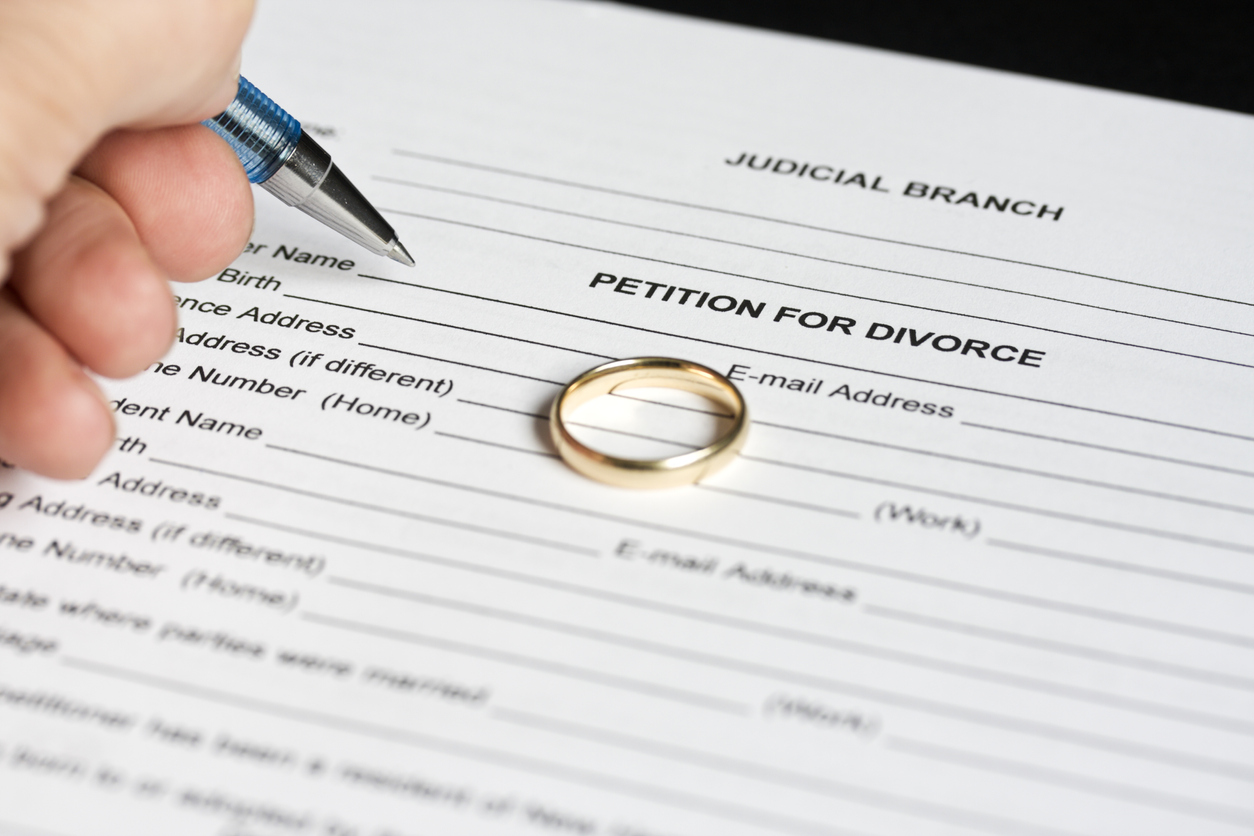 Form E: friend or foe?
Pet peeves 
Areas for improvement 
Missing assets
Further guidance
Basic information
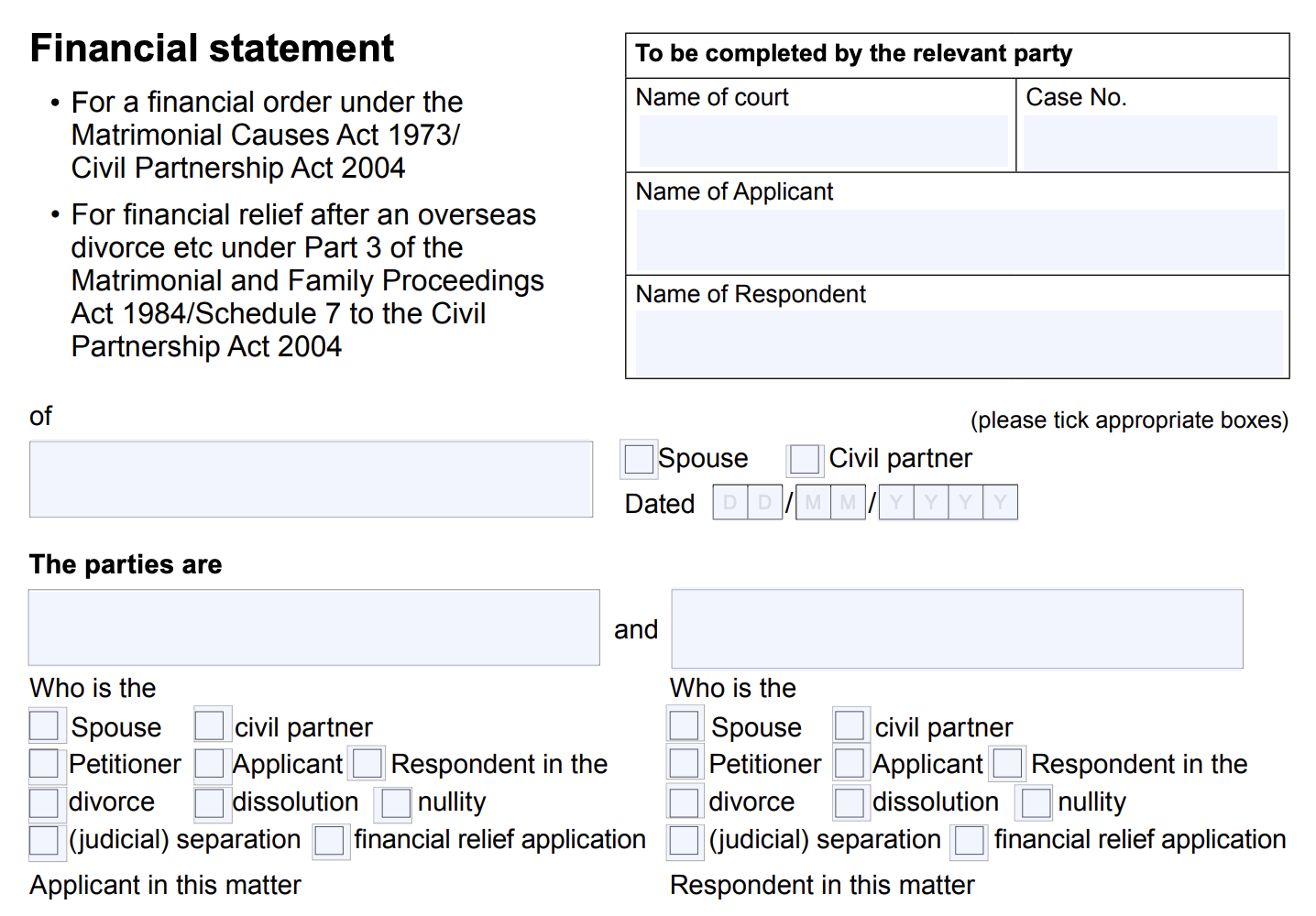 Shares

Vesting period

Reflect the true value of the shares

Reflect when that value can be released

Ownership ≠ asset
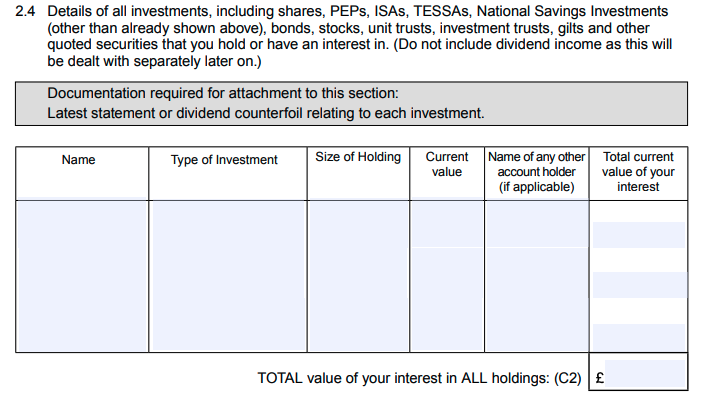 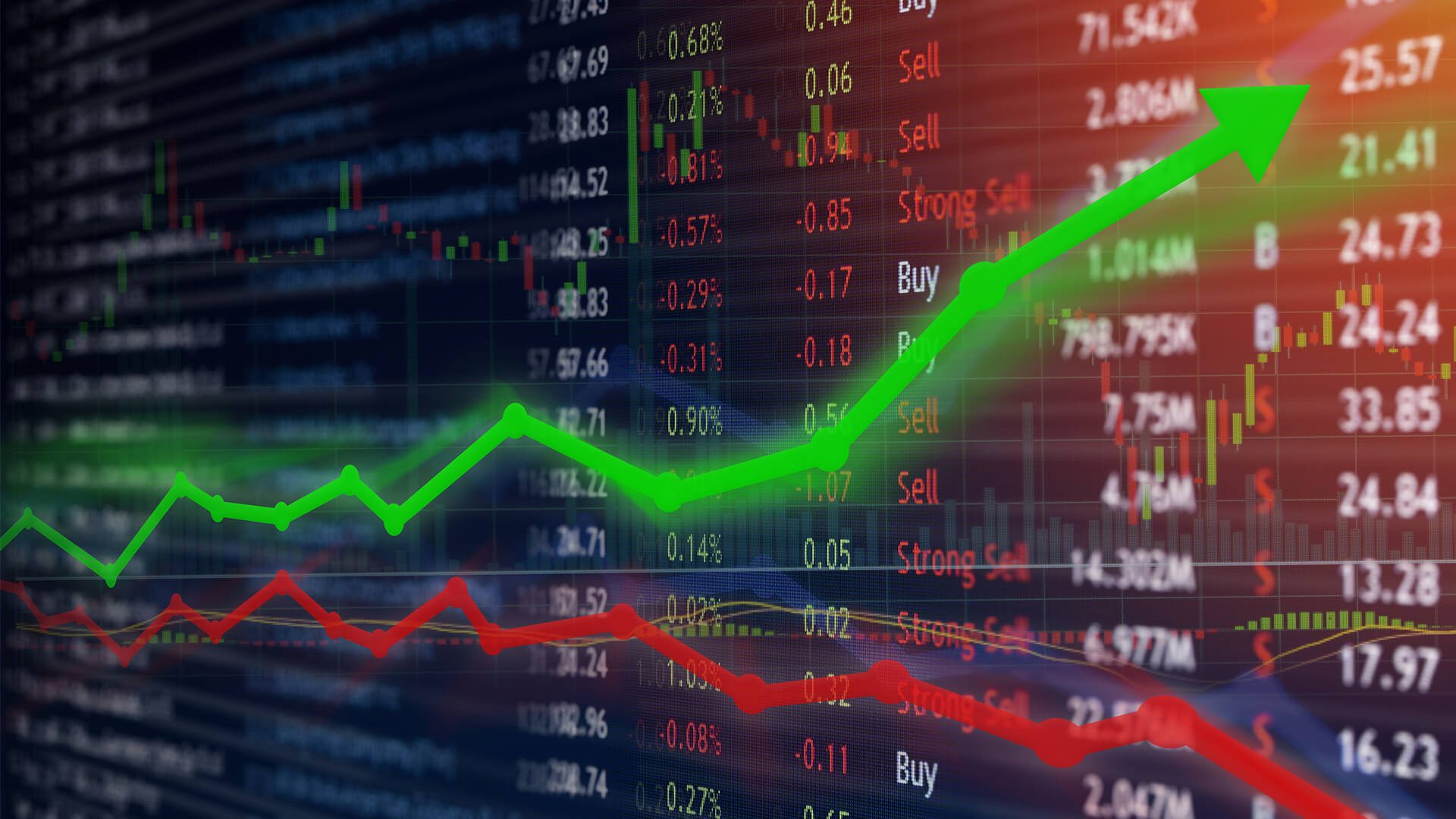 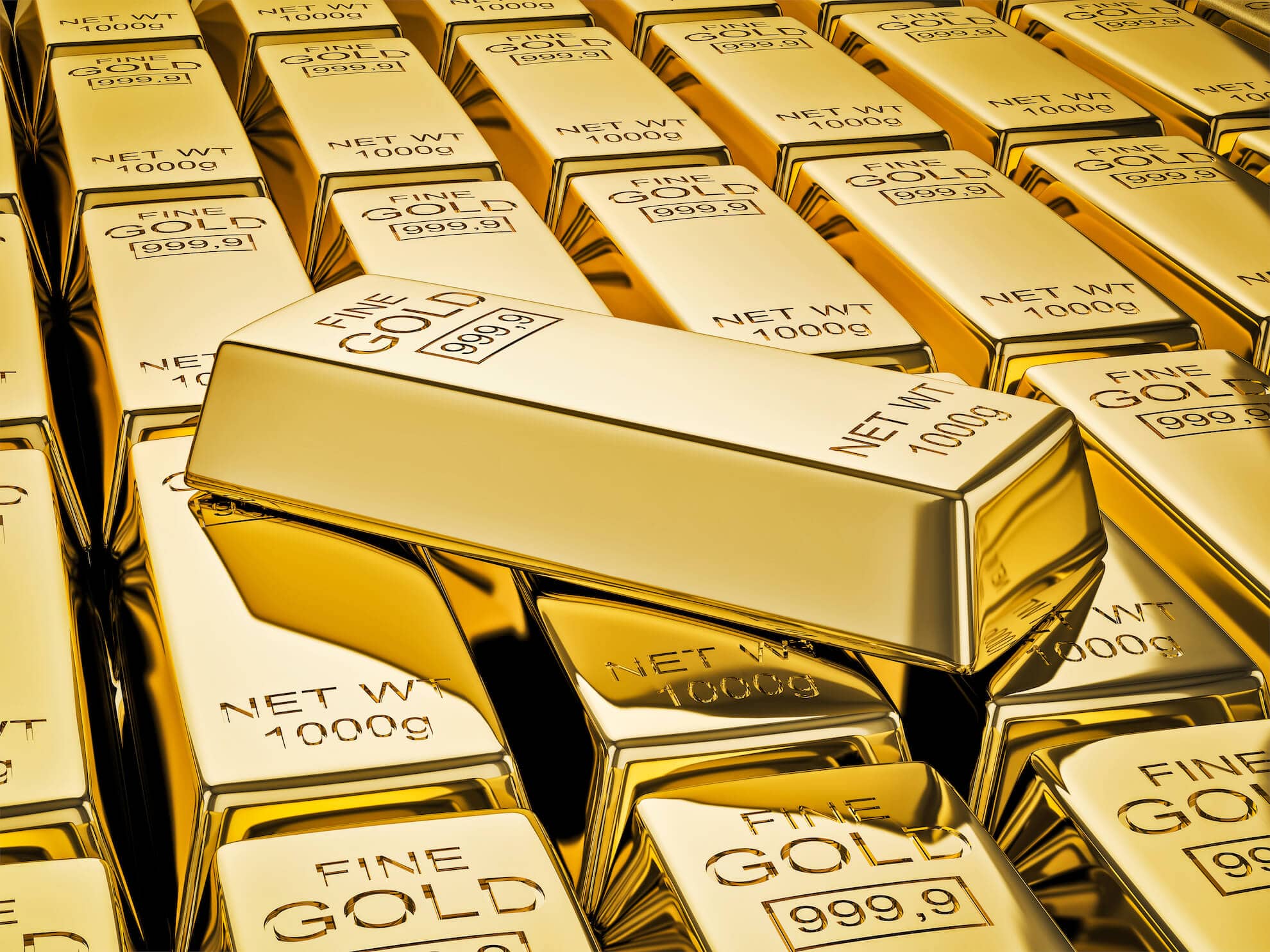 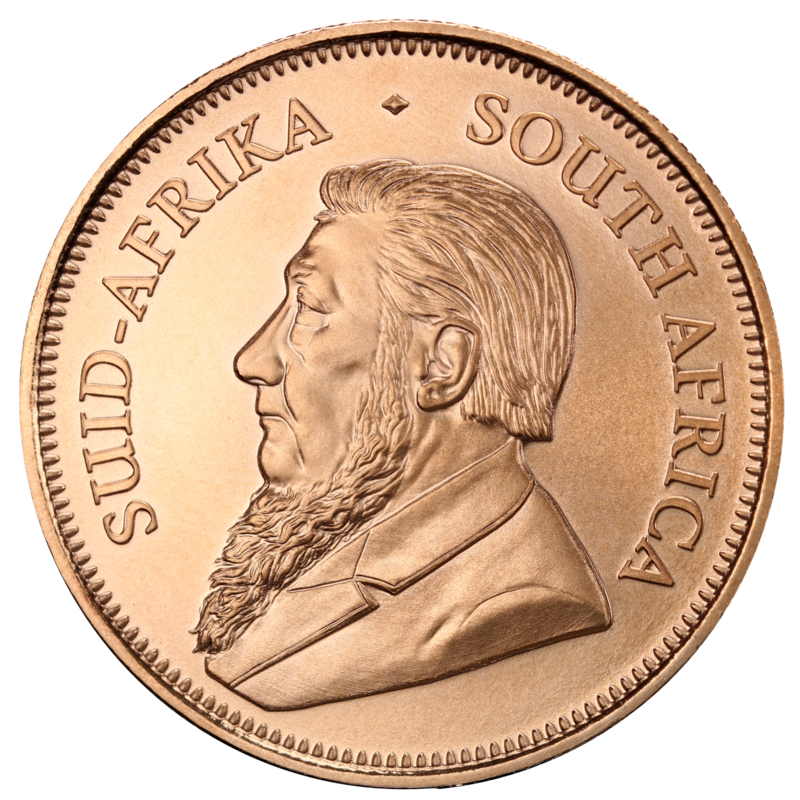 Gold

 Quantity or value?

Does CGT apply?

Commentary needed

Coin collections
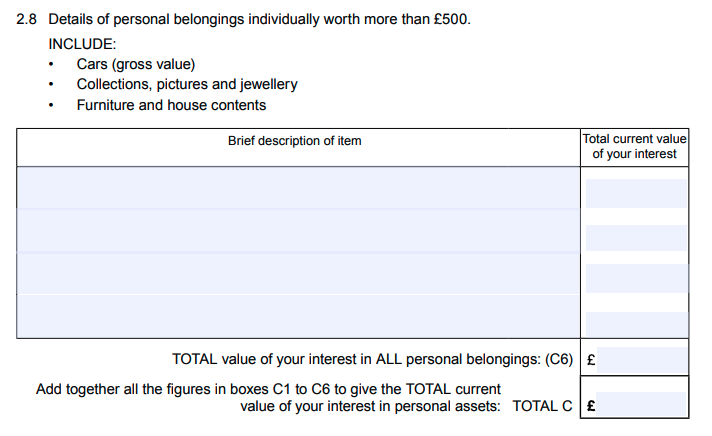 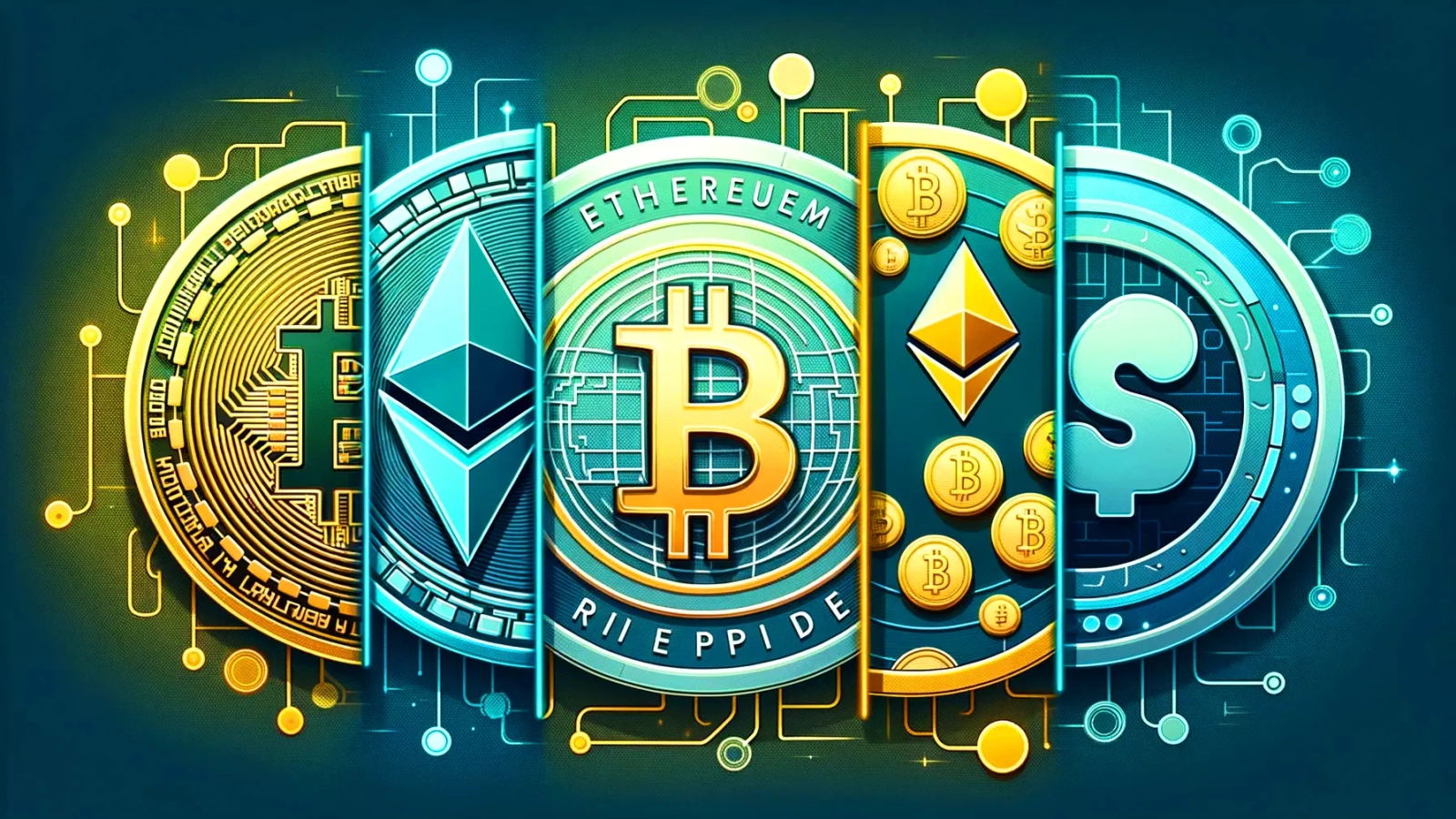 Crypto

No standalone section 

Quantification 

Consider crypto assets and crypto currency

NFT – non-fungible tokens
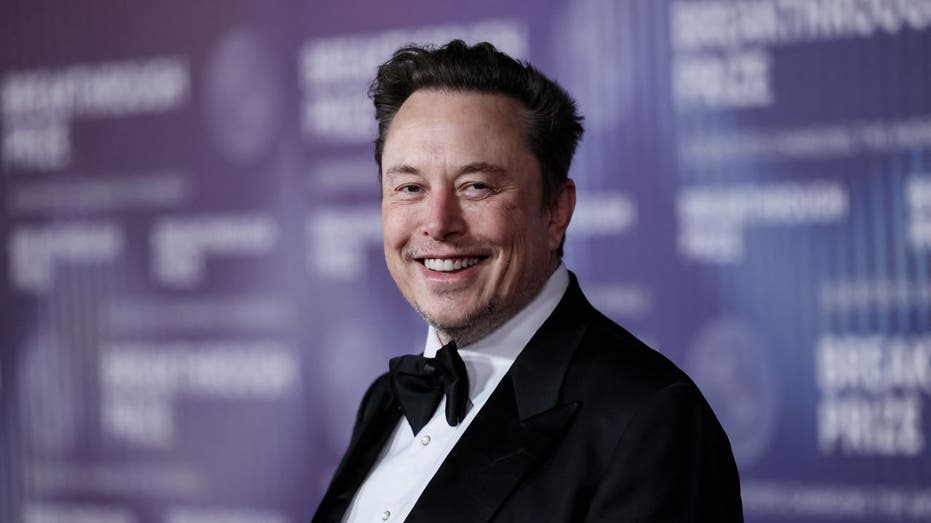 Pensions


Multiple pension assets?
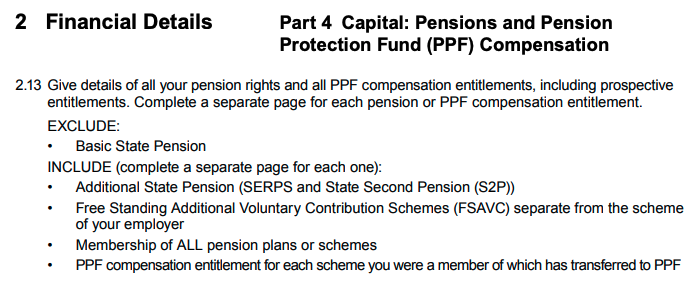 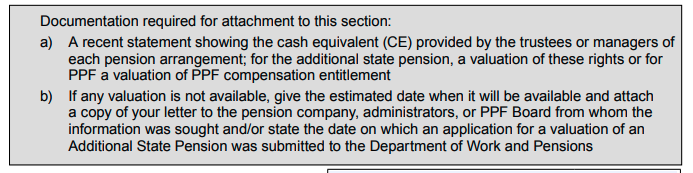 CETV – avoid “tbc”

Clearer guidance required

Informing the need for a PODE
Anything else?
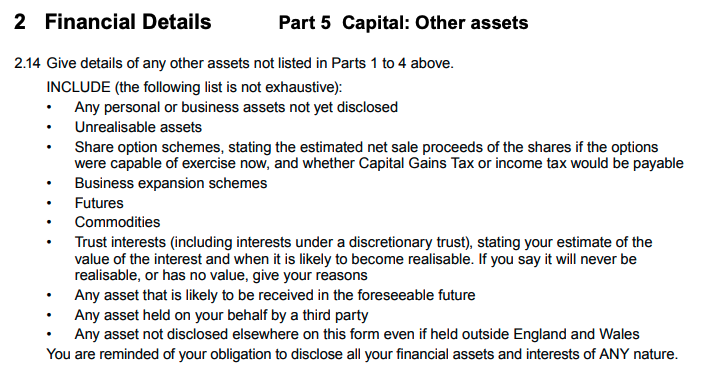 Income needs


Sample schedule

Weekly, monthly, yearly

Clearer guidance
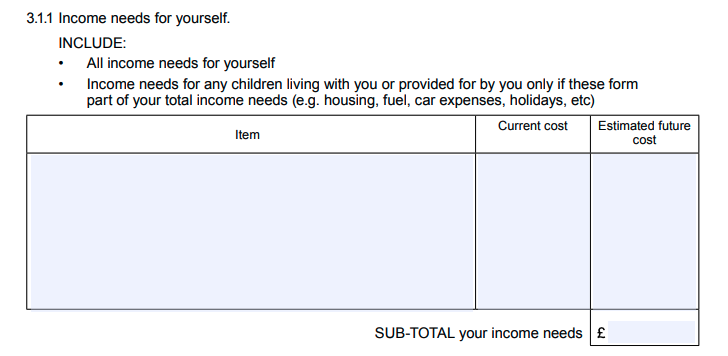 Narrative sections


Too many?

Too wide?

Smear campaign
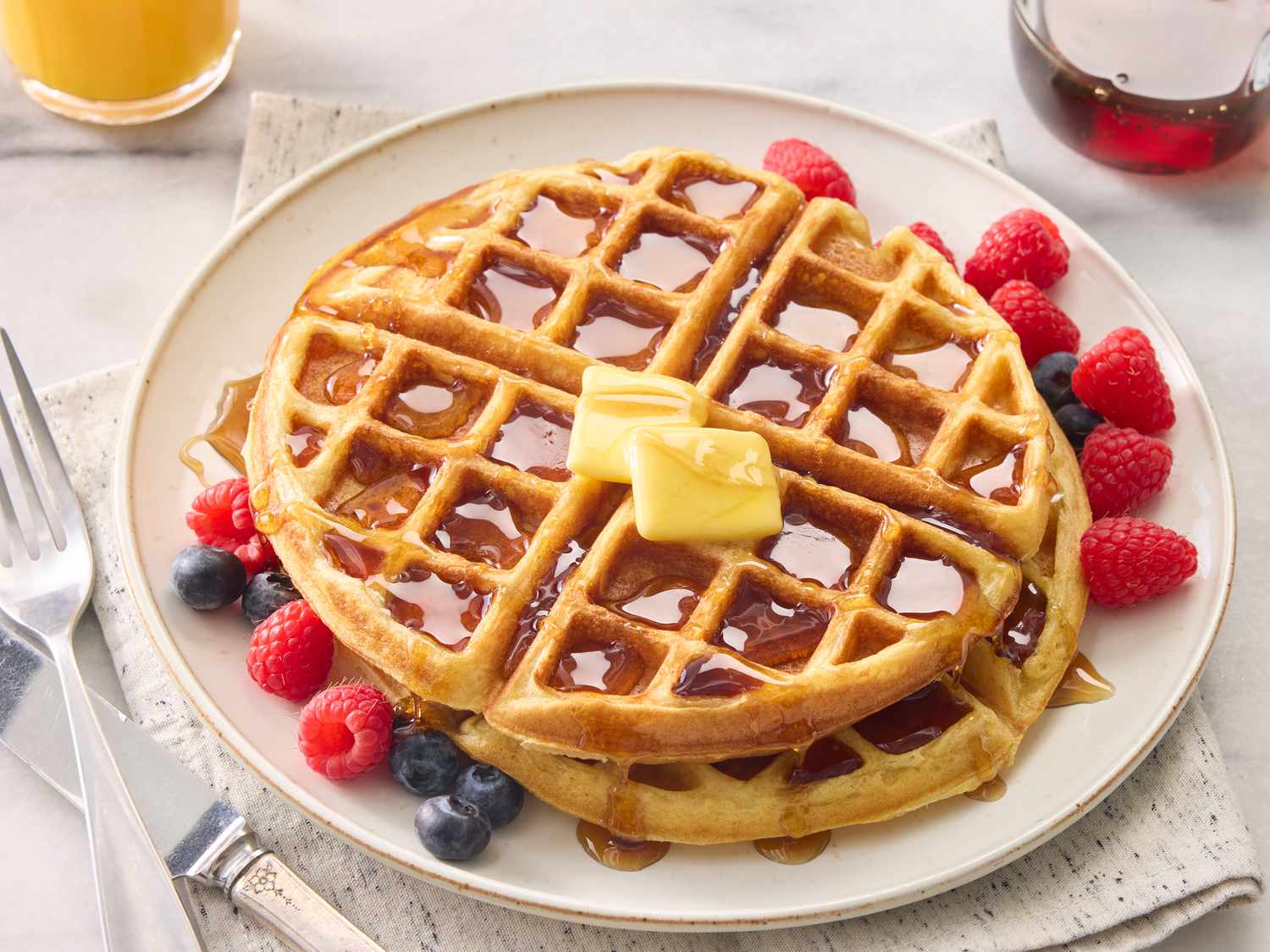 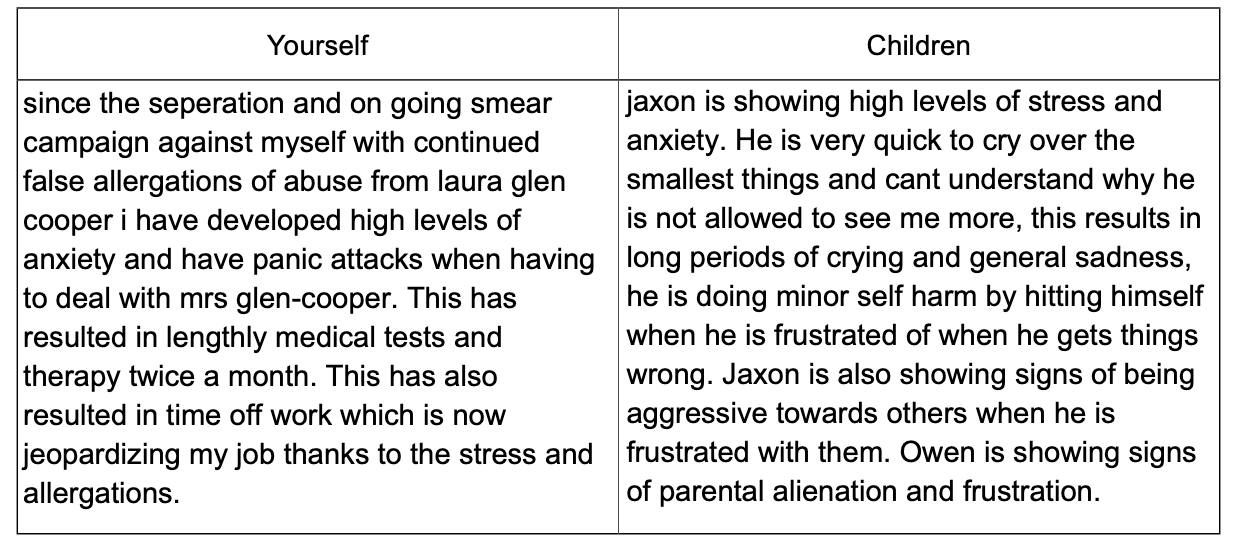 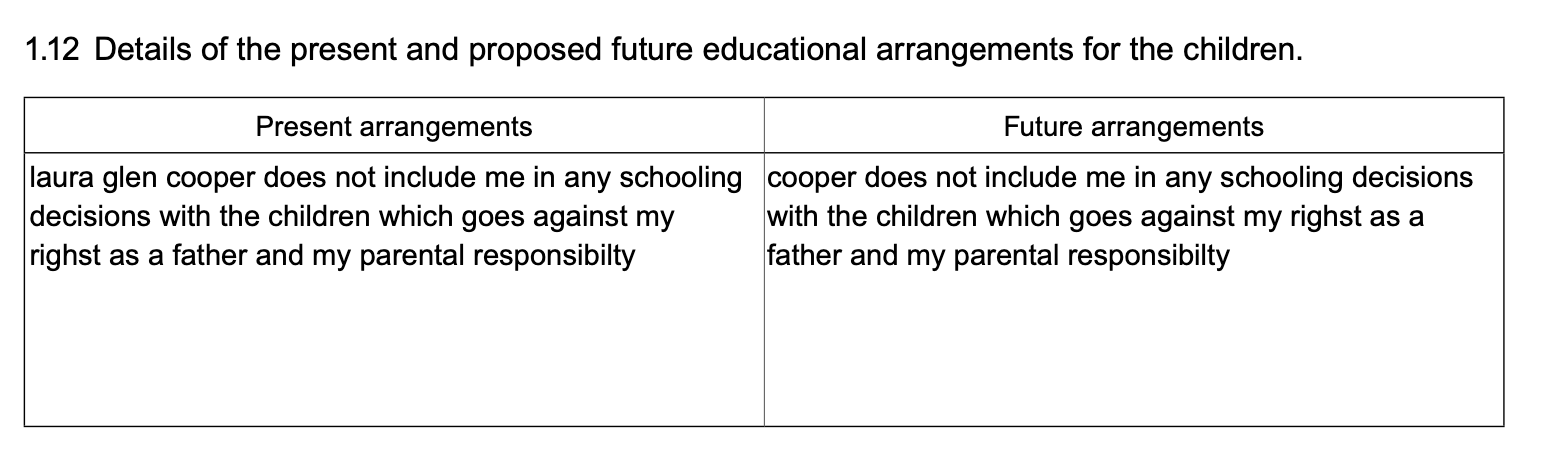 Reform – what could a new Form E look like?

Software-based form
Interactive
Add and remove pages as required
Links to supporting documents
Concise, focused, address the issues